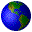 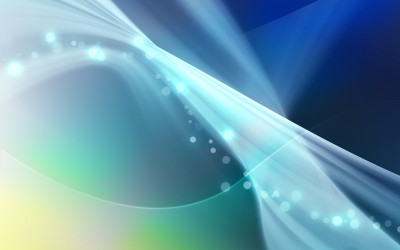 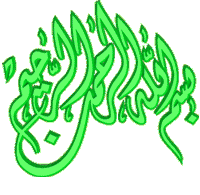 Von  Thùnen نظرية فون تونن
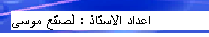 [Speaker Notes: ر]
س 1
ماستر1
_جغرافية وتهيئة عمرانية
_
علوم الأرض والكون
Intitulé de la matière  Economie urbaine  اقتصاد المدينة
الاسم  و  اللقب:  موسى لصقع
الفصل الأول تابع
Master _ Villes, Dynamiques spatiales et gestion _C02/4
اعداد:  الأستاذ : لصقع موسى  جامعة  وهران 2،  2021-2022
الأهداف التعليمية
الغرض الأساسي من هذا الموضوع هو دراسة المدينة من منظور اقتصادي: نظريات المواقع ، وتحليل النماذج المستخدمة. تعزيز الآليات الاقتصادية للتنمية العمرانية. وصف الأدوات والطرق. يهدف إلى اكتساب المعرفة حول توزيع الأنشطة الاقتصادية والجهات الفاعلة في الفضاء وأسبابه وديناميكياته
Cette matière a pour objet essentiel l'étude de la ville sous l’angle économique : théories des localisations, analyse des modèles utilisés. Faire connaître les mécanismes économiques du développement urbain. Décrire les instruments et les méthodes. Elle vise à acquérir les connaissances sur la répartition des activités et des acteurs économiques dans l’espace, de ses causes et de sa dynamique
اعداد:  الأستاذ : لصقع موسى  جامعة  وهران 2،  2021-2022
Master _ Villes, Dynamiques spatiales et gestion _C01/12
3
المدنية ظاهرة حضاريّة واجتماعيّة، وتختلف عن الظواهر الطبيعيّة في كونها تحمل الإنسان وحضارته، وبذلك لايمكن النظر إلى المدينة على أنها فقط هيكل اقتصادي، أو أنها بناء فيزيائي، أو شكل معماري، أو وحدة إدارية، بل هي أي المدينة كلّ ذلك، وفوقه هي نظام اجتماعي
ويمكن القول بأن كلّ توازن إقتصادي ديناميكي مرتبط بتوازن إجتماعي دينامكي أيضاً، فإن أي خلل أو إظطراب تراكمي يحدث في الأوّل، يرتد بالضرورة إلى الثاني، بمعنى أن التجديدات الفنيّة، والتطورات التكنولوجيّة التي تحدث في مجال الصناعة مثلاً، تنعكس بلا شك على العلاقات الاجتماعيّة القائمة، وتظهر تأثيرها في الأنساق والنظم الاجتماعيّة السائدة كما توضحه التعاريف..,
النظريات العامة لنمو المدن
أ) نظرية( برجس)(E. W.Burrgess) وهي تعرف  بنظرية النمو المركزي:
وكانت دراسته أصلا عن أنماط النمو وتركيب الوظائف في مدينة( شيكاغو) 
وتقوم النظرية على أساس افتراض أن أسعار الاراضي وسهولة الوصول تبلغ 
أقصاها في قلب المدينة التجاري ، ثم تنخفض تدريجيا  ويأخذ النمو شكل حلقات
 تتسع مع نمو المدينة وتنتقل الوظائف من الحلقات الداخلية الى التي تليها نحو
الخارج، يذكر برجس خمس حلقات
اعداد:  الأستاذ : لصقع موسى  جامعة  وهران 2، 2022-2021
L2_S3_geo_au. F321_C04/12
1- حي الاعمال المركزية : قلب المدينة بالمفهوم الاقتصادي والاجتماعي والثقافي.......،
2- المنطقة الانتقالية : وتختلط فيها استخدامات الارض ، ويكثر فيها التدهور في المساكن ، لانها تضم المنازل القديمة أساسا، تجذب المهاجرين  والفقراء ، وتوجد بها بعض الصناعات الخفيفة
3- منطقة سكن العمال ، وذوي الدخل المحدود، ومعظم السكان من أصول مهاجرة.
4- المنطقة السكنية الفضلى  او الوسطى حسب الحالة :  وهي تعرف أكثر بمنطقة السكن الفردي ، تتخللها بعض المساكن  ذات النوعية الممتازة من الفيلات والعمارات لذوي الدخل المرتفع .
5- المنطقة الهامشية: وهي تضم بعض الضواحي ، والمدن التابعة ، منفصلة عن المنطقة المبنية الرئيسة للمدينة، ومعظم سكانها يقومون برحلةالعمل اليومية،
اعداد:  الأستاذ : لصقع موسى  جامعة  وهران 2، 2022-2021
L2_S3_geo_au. F321_C04/12
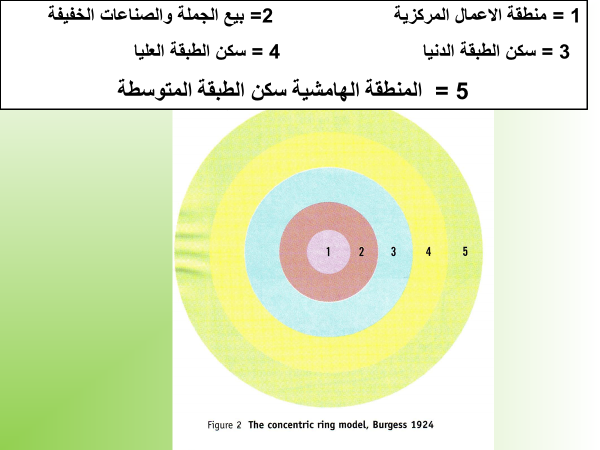 اعداد:  الأستاذ : لصقع موسى  جامعة  وهران 2، 2022-2021
L2_S3_geo_au. F321_C04/12
ب) نظرية القطاعات : وهي تعتبر أحدى التعديلات التي أدخلت على نظرية النمو المركزي ظهرت على يد هومر هويت(1939) حين رأى ان التركيب الداخلي للمدن تحكمه الطرق التي تخرج من وسط المدينة ،ويؤدي الاختلاف في امكانية الوصول الى فرق الاسعار في قيمة الاراضي واستخدامها في مختلف القطاعات ، وان اسرع القطاعات في نموها هو الذي تشغله المساكن الممتازة التي تسكنها الاسر الغنية، بحيث لا يكون من الضروري أن تنمو المدن على شكل حلقات كاملة الاستدارة كما في النظرية السابقة، ولكن في صورة قطاعات  تخرج من هذه الدوائر.
8
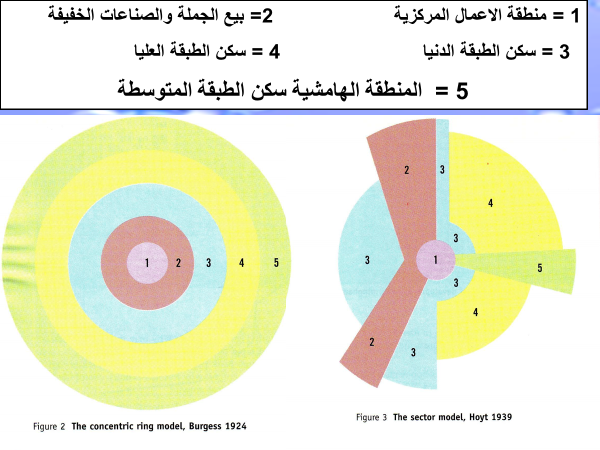 اعداد:  الأستاذ : لصقع موسى  جامعة  وهران 2، 2022-2021
L2_S3_geo_au. F321_C04/12
ج) نظرية النويات المتعددة : وقد لاحظ الباحثان( تشوسني هاريس وادوارد هولمان )1945 أن كثيرا من المدن تنمو حول أكثر من نواة أومركز، قد ترتبط هذه النويات بنشأة المدينة ، بينما قد يؤدي نمو المدينة الى نشاة نويات أخرى،  وتوجد أربعة عوامل متباينة هي :
1)أن بعض الانشطة تتطلب تسهيلات خاصة ، فتجارة التجزئة، ترتبط بأكثر أجزاء المدينة سهولة في الوصول إليها ، بينما تتطلب المنطقة الصناعية مساحات واسعة واتصالات بالطرق البرية والبحرية والسكك الحديدية ،
2)أن الانشطة المتماثلة تميل الى التجاورعادة ، حيث تتوفرفرصة المقارنة بين الاسعاروجودة السلع كما أن أحياء المال والادارة تتطلب سهولة الوصول إليها .
10
3)بعص الانشطة متعارضة ، فالمصانع تتعارض مع المسكن ، وخاصة الراقية، والاحياء التجارية تعرف كثرة المشاة والسيارات ووسائل النقل والخطوط الحديدية و الشاحنات
  4)أن بعض الانشطة لا تتحمل تكاليف مرتفعة (إيجار... ضرائب ) وهي تبعد بالتالي عن المناطق التي تشتد فيها المنافسة مثل  مناطق التخزين وسوق تجارة الجملة التي تحتاج لمساحات كبيرة، وكذلك مساكن الطبقة الفقيرة ، ونلاحظ أن المدن تختلف في عدد نوياتها ، نظرا لتباين التطور التاريخي من مدينة لأخرى  و لكن بصفة عامة كلما كانت المدينة كبيرة ، كلما تعددت نوياتها و أكثر تخصصا والخلاصة ان النظريات الثلاثة في تفسير نمو المدن واتجاهات هذا النمو  تبدو متكاملة أكثر من كونها متعارضة.
11
استعمالات الارض
على الرغم من أن استعمالات الارض تختلف من  موقع الى آخر في المدينة الا ان جميع المدن تحتوي على :
Central Business Districtمنطقة اعمال مركزية   
Industryمناطق صناعية 
Housing السكن الذي يشغل معظم المجال   
.
اعداد:  الأستاذ : لصقع موسى  جامعة  وهران 2، 2022-2021
L2_S3_geo_au. F321_C04/12
الانماط العرقية في المدن البريطانية
Ethnic Patterns in Cities
يميل المهاجرون الى بلد آخر الى الاستقرار في مدنه ، وفي الغالب في مراكز المدن . 
وجاء الى المملكة المتحدة مهاجرون من بلدان الكومنويلث و غرب افريقيا بحثا عن فرص العمل و مستوى معيشي جيد قبيل وضع ضوابط للهجرة عام 1963 و 1964 .ومنذ ذلك الحين تقلصت الهجرة .
13
يستقر المهاجرون في مراكز المدن لاسباب عديدة :-
ايجارات سكن رخيصة ، وفي الغالب المهاجرون من العزاب الشباب و عوائلهم تلحق بهم لاحقا .
المساكن الكبيرة القديمة يسهل تقسيمها وتأجيرها .
توفر العمل في CBD و النقل العمومي .
القرب من الخدمات للقادمين الجدد .
التمييز العرقي السلبي لا يشجع على السكن في الاماكن الاخرى .
CBD منطقة الاعمال المركزية
نقطة تلاقي الطرق  عادة تكون الاقدم في المدينة
يها القليل من الاستعمال السكني   فيها مباني قديمة وحديثة
التنافس على المواقع السهلة الوصول  جعل سعرها مرتفع جدا  لذا تتعدد فيها طوابق المباني فقط الاعمال التجارية قادرة على المنافسة فيها
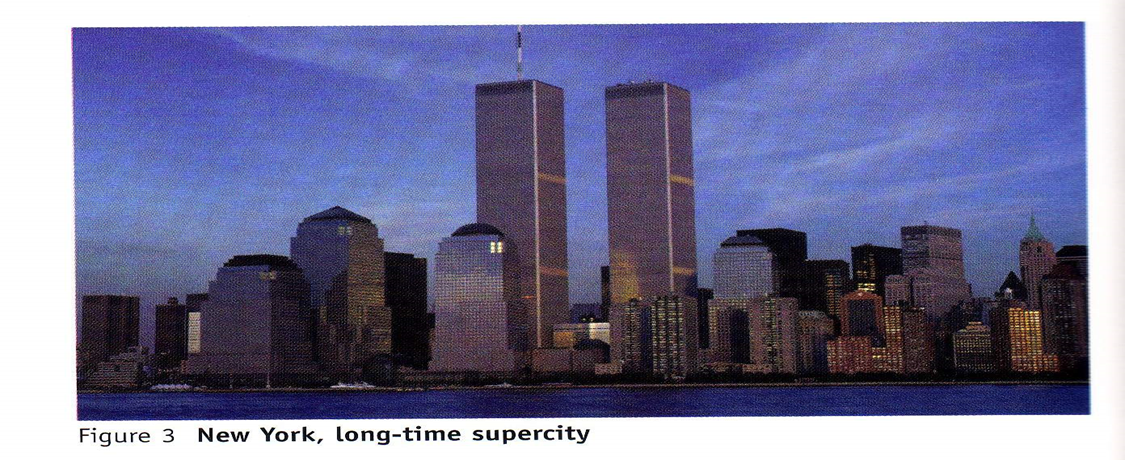 اعداد:  الأستاذ : لصقع موسى  جامعة  وهران 2، 2022-2021
L2_S3_geo_au. F321_C04/12
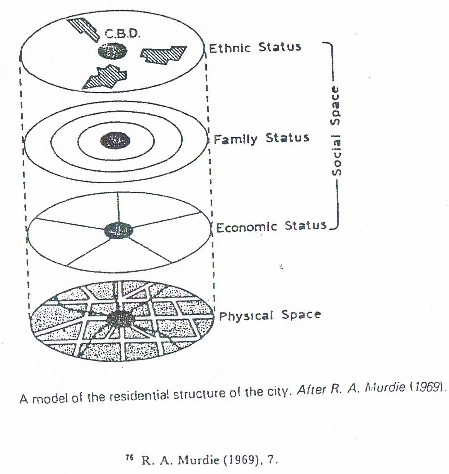 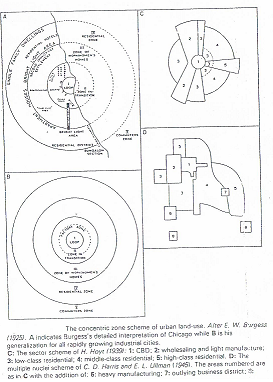 اعداد:  الأستاذ : لصقع موسى  جامعة  وهران 2، 2022-2021
L2_S3_geo_au. F321_C04/12
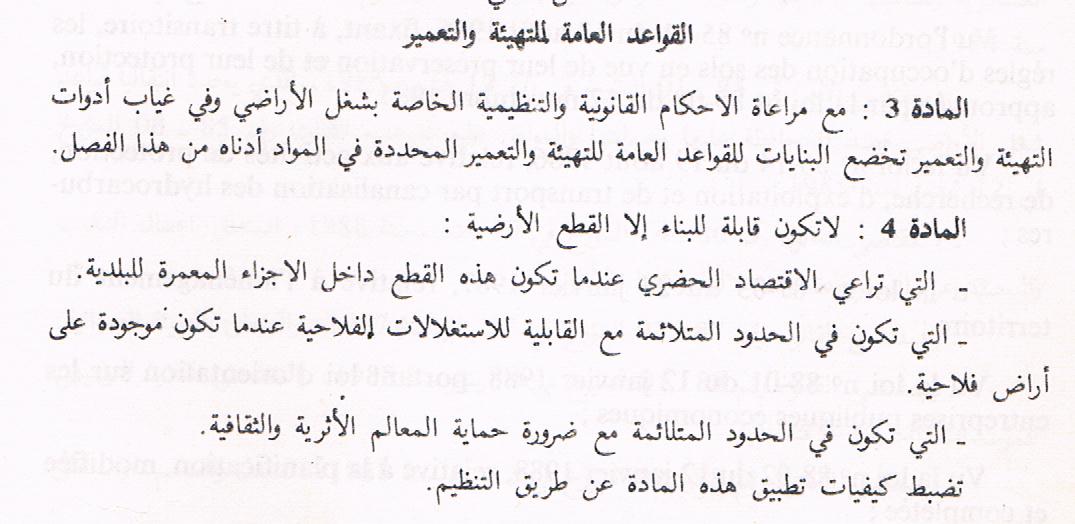 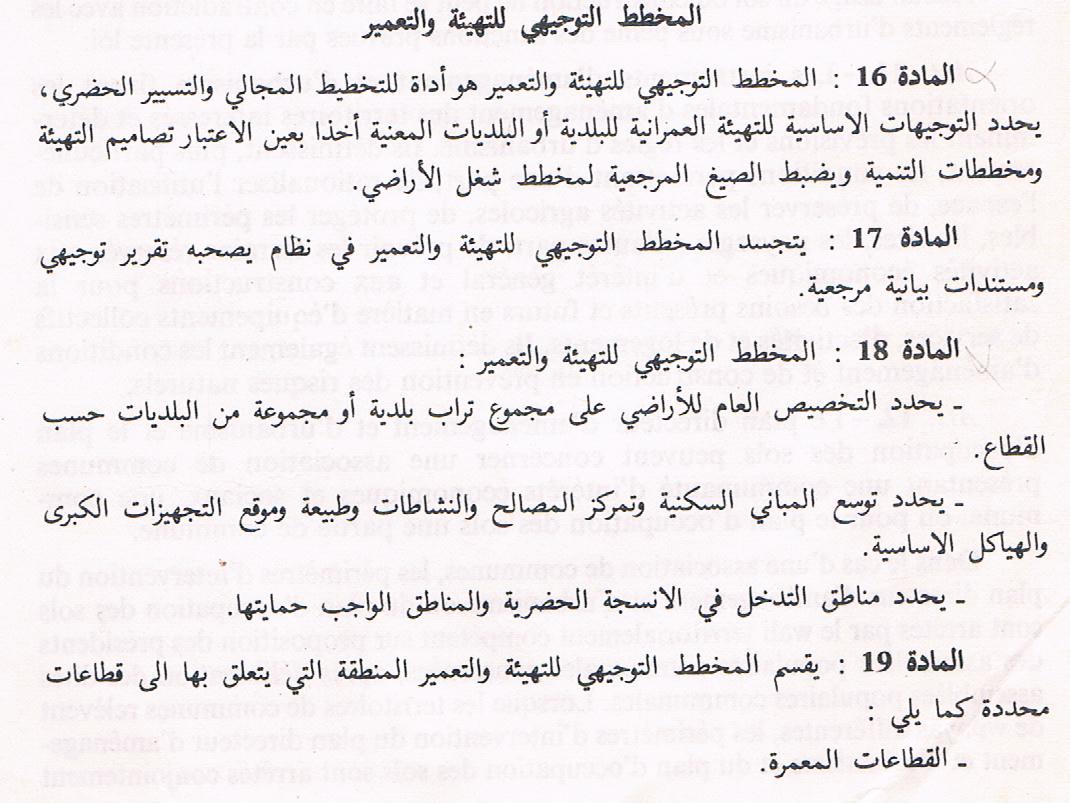 يقسم المخطط التوجيهي للتهيئة والتعمير(PDAU)
تراب البلدية الى اربع قطاعات  :
-القطاعات المعمرة
على المدى -  القطاعات المبرمجة للتعمير القريب والمتوسط (5 الى10 سنوات )
-  قطاعات التعمير المستقبلي على المدى البعيد 
) آفاق  20 سنة)
-  القطاعات غير القابلة للتعمير vocation agricole ou forestière et qui sont interdit à toute habitation agglomérer.
المراجع :
1) بوجمعة خلف الله  2007 المدينة الإسلامية  دار الهدى ميلة الجزائر
2) لصقع موسى 2003 المجال والسكان في  الصحراء الجزائرية من القصر إلى المدينة  مداخلات الملتقى الوطني حول المجال والسكان  دار الغرب وهران
2مكرر - لصقع موسى 2012   المدينة العربية والإسلامية محاضرات  مطبوعة 
) 3 الدكتور عبد الرزاق عباس حسين 1977  جغرافية المدن مطبعة أسعد بغداد .
4) محمد السيد غلاب ويسري عبد الرازق الجوهري 1972 جغرافية الحضر  دار الكتب الجامعية الاسكندرية.
5)  عبد الفتاح محمد وهيبة 1975جغرافية العمران  منشاة المعارف الاسكندرية  مصر.
6)  د جمال حمدان 1972جغرافية المدن الناشر  : عام الكتب القاهرة
7) الدكتور عبد الرزاق عباس حسين 1973نشأة مدن العراق وتطورها المنظمة العربية للتربية والثقافة والعلوم 
8) د. أحمد علي إسماعيل 1978 دراسات في جغرافية المدن مكتبة سعيد رأفت جامعة عين شمس  القاهرة 
9) د. هاشم خضير نايف الجنابي 1984 المدينة الإسلامية وخصائصها  بحوث المؤتمر الجغرافي الإسلامي الأول المجلد الخامس  جامعة الإمام محمد بن سعود الإسلامية المملكة العربية السعودية.
L2_S3_geo_villes et régions . F321_C01/12
المراجع
. Références
1 - Pelletier J. et DelfanteCh, 2006, Villes et urbanisme dans le monde, éd. Armand colin, Paris, 199p.
2 - Wackermann  G. 2002, Géographie urbaine, éd. ellipses, Lonrai, 239p.
- Roncayolo  M. 2005, La ville et ses territoires, éd. Folio essais, Paris, 285p.
3 - Bailly A. et Huriot. J-M. 1999, villes et croissances, théories, modèles, perspectives, Anthropos, Paris, 280 p.
4 - Balzani B., Bertaux R. et Brot S. 2004, questions urbaines et politiques de la ville, l’Harmattan, 242 p.
5 - Beaujeu-Garnier J. 1997, géographie urbaine, Armand Collin, 5e éd. Paris, 352 p.
6 - Bloc-Duraffour P. 2000, les villes dans le monde, Armand Colin, « synthèse », Paris, 95 p.
7 - Bonnet J. 1994, les grandes métropoles mondiales, Nathan Université, Paris
22
L2_S3_geo_villes et régions . F321_C01/12
مواقع المكتبات علي الانترنت
بسم الله الرحمن الرحيم السلام عليكم ورحمة الله وبركاته مواقع المكتبات علي الانترنتhttp://www.iqraa.opu.dz/iqraahttp://www.univ-oran2.dz/Elearn/login/?lang=fr
https://onedrive.live.com/
http://www.iqraa.opu.dz/iqraa
المجلات العلمية – إتحاد الجغرافين العرب
http://mild.gov.kw/ar/Library
إدارة المخطوطات والمكتبات الإسلامية عنوان الموقع: http://www.mild-kw.net/